Large Language Models, ChatGPT, OpenGPT and LangChain: An overview and what you can do right now
Ed Harris
HARUG!
2023-05-17
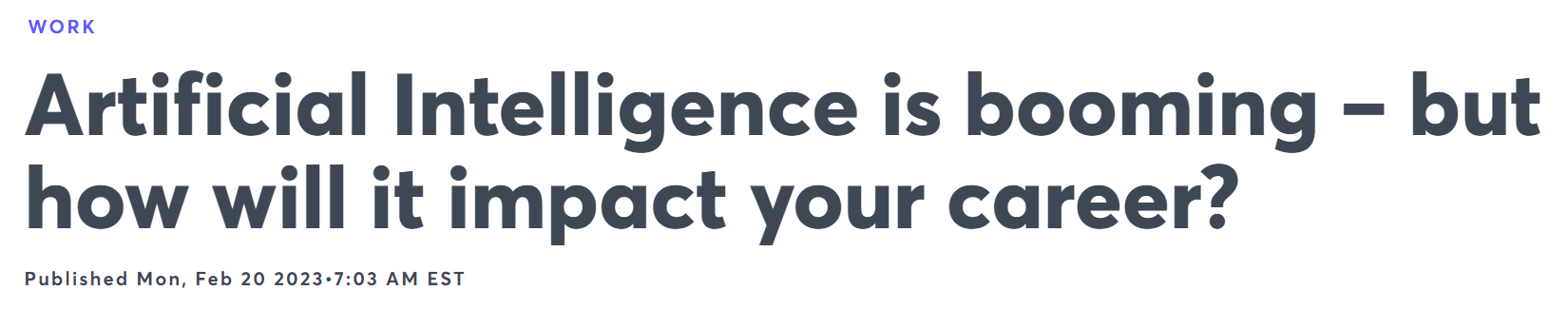 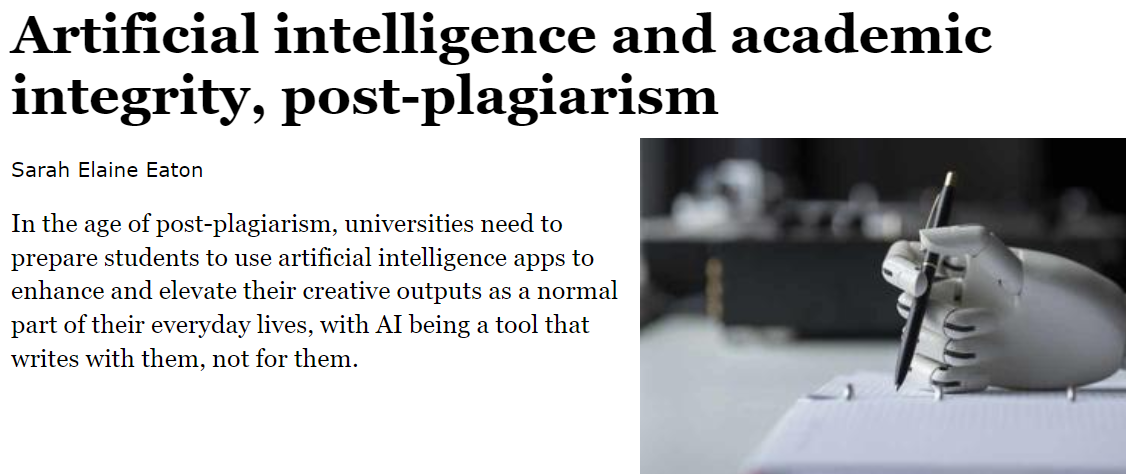 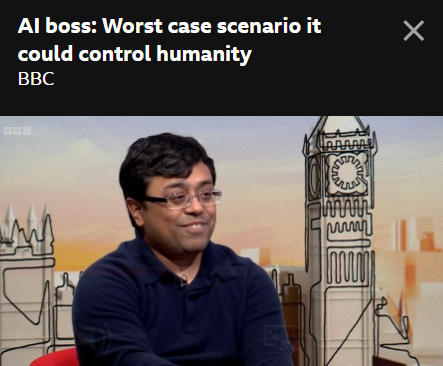 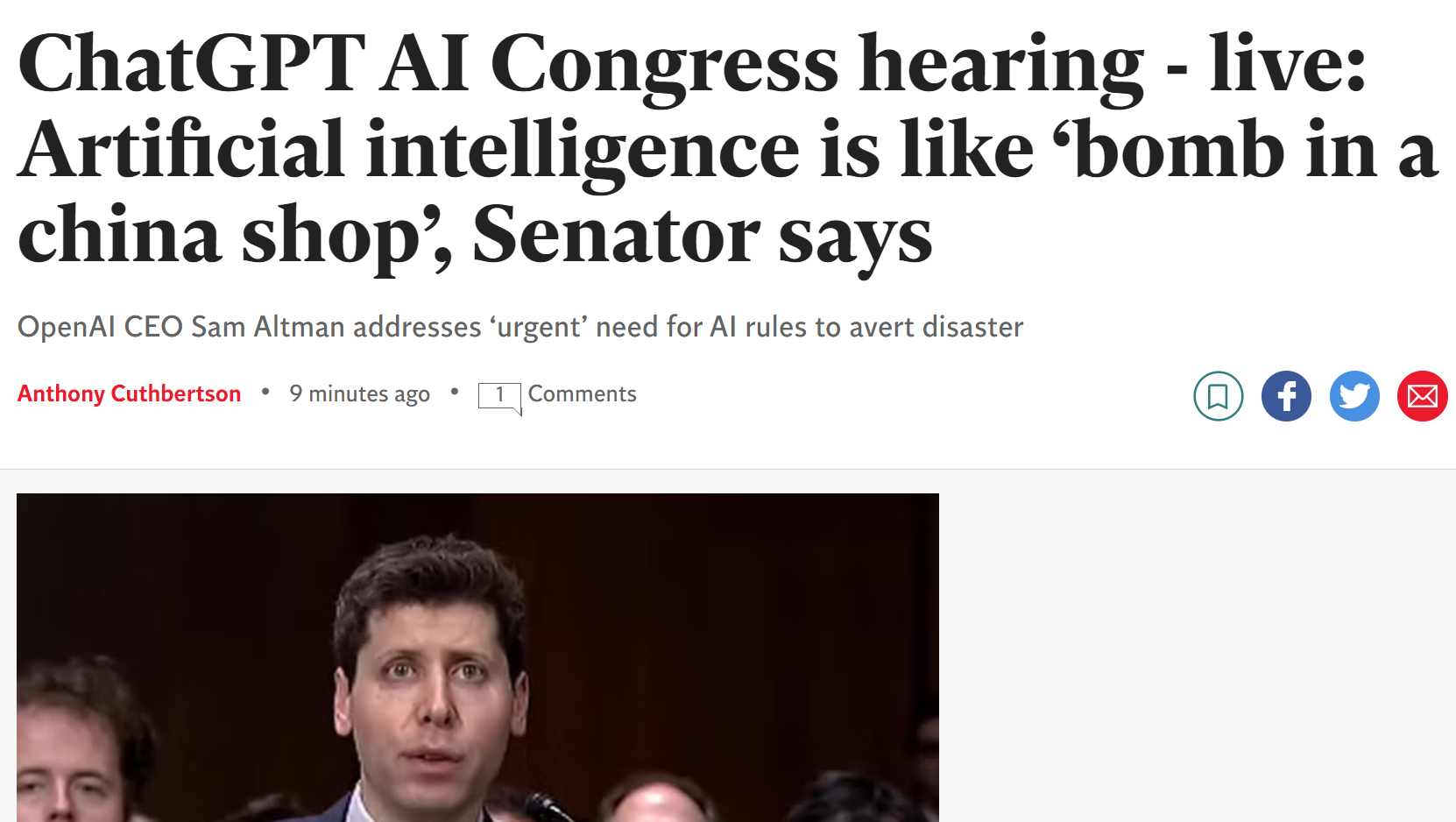 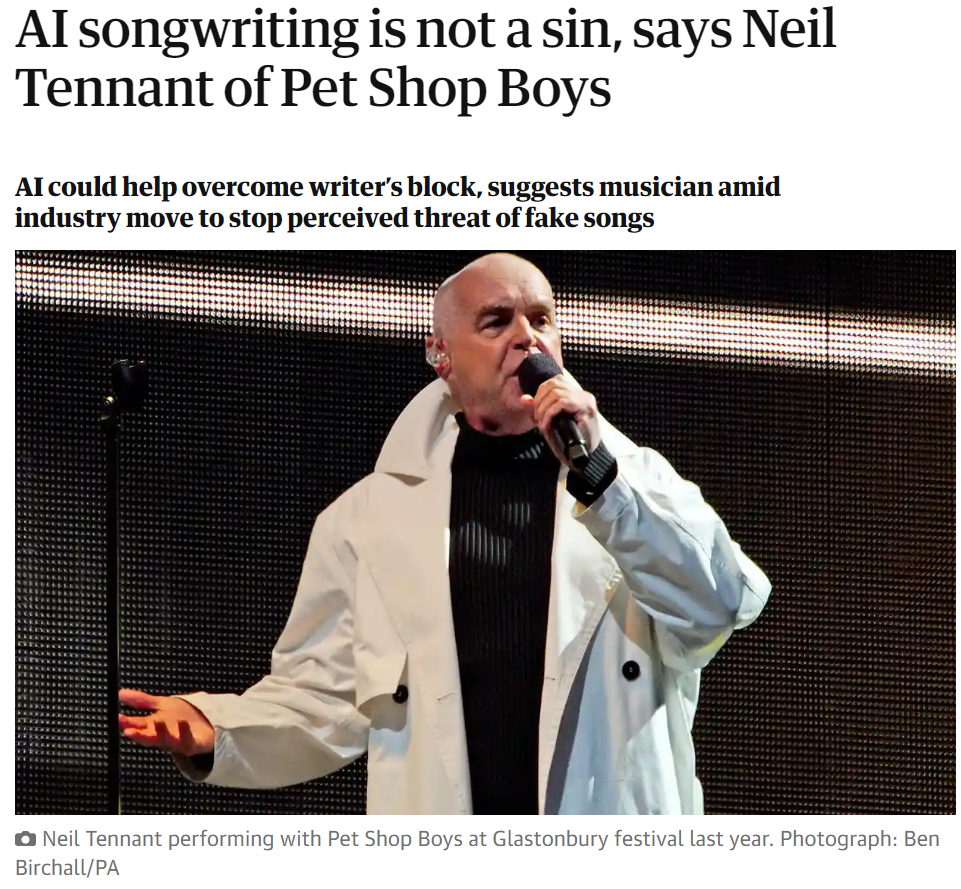 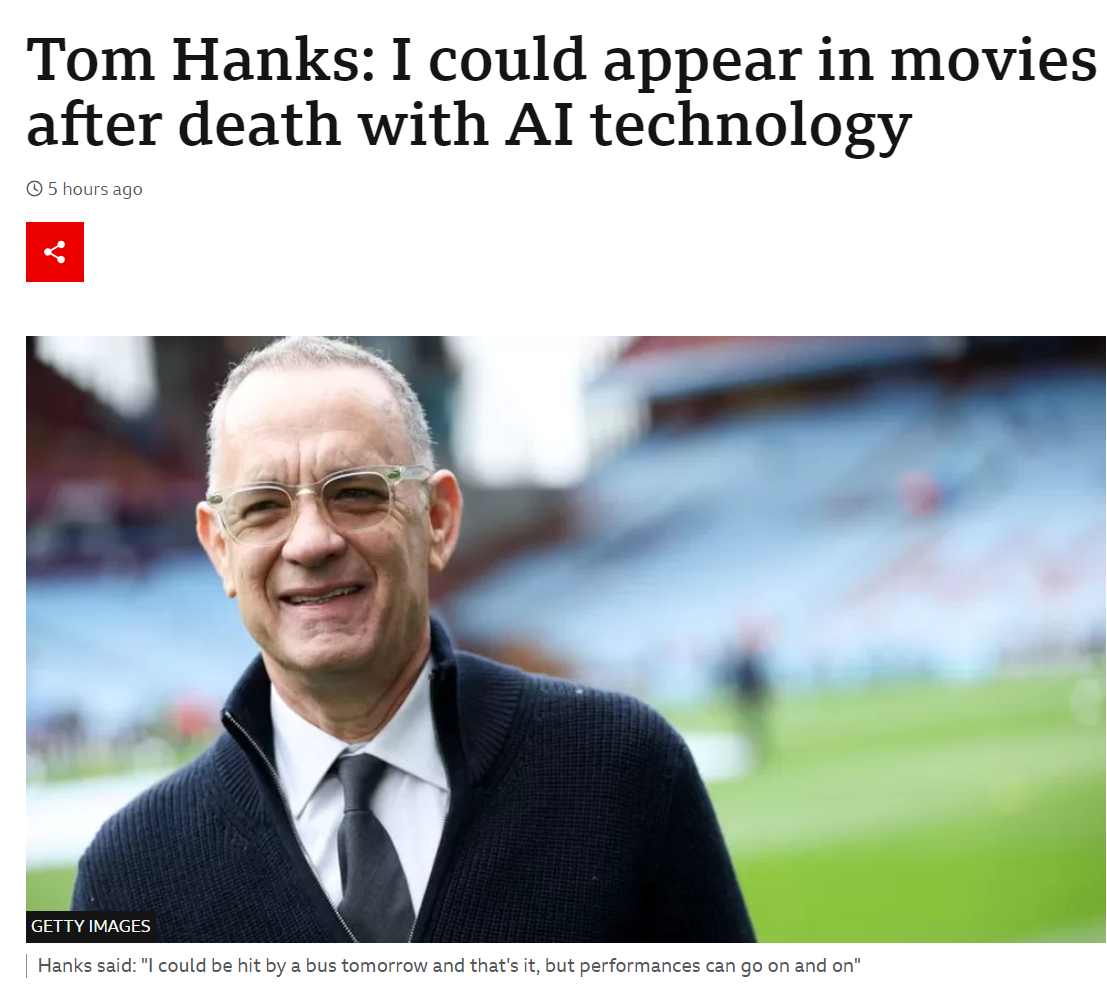 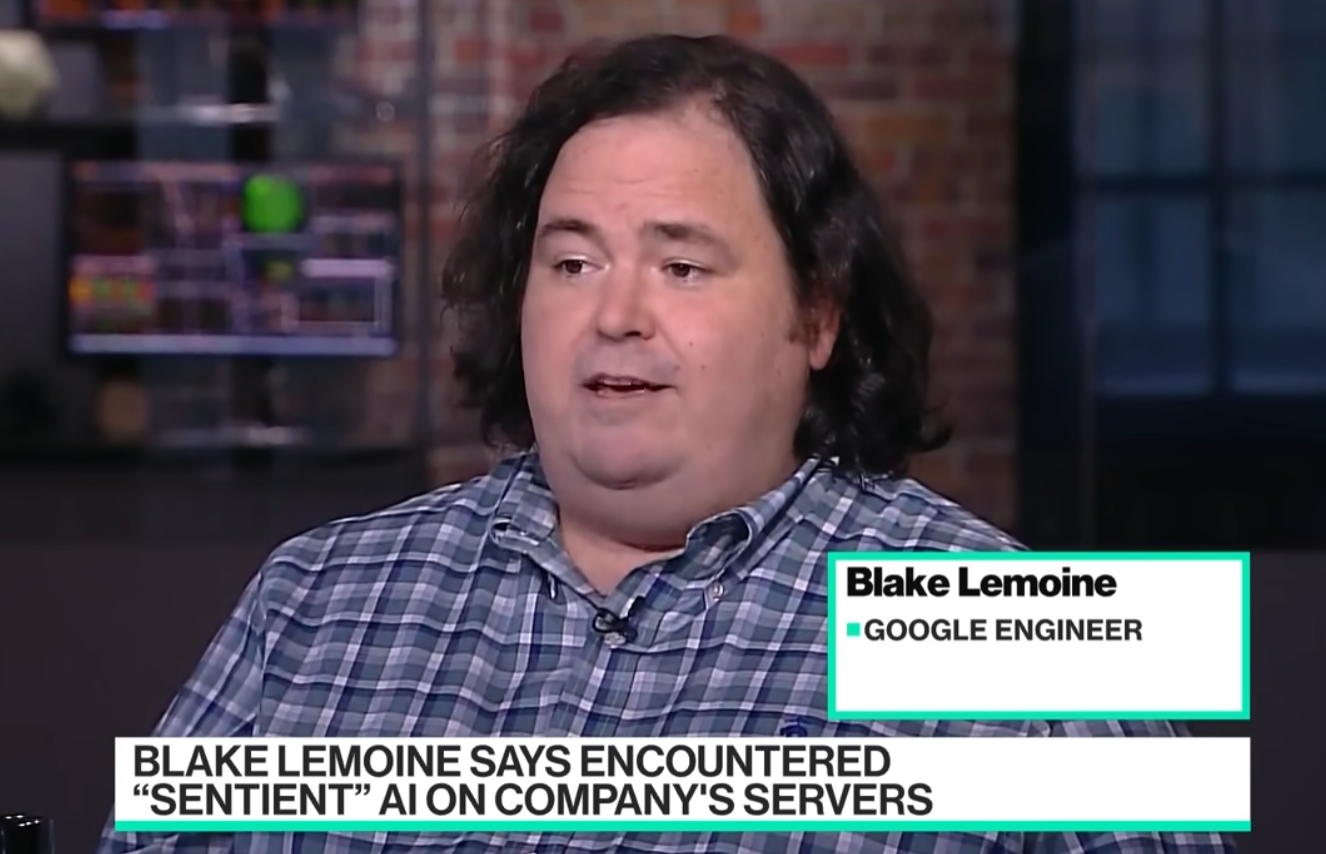 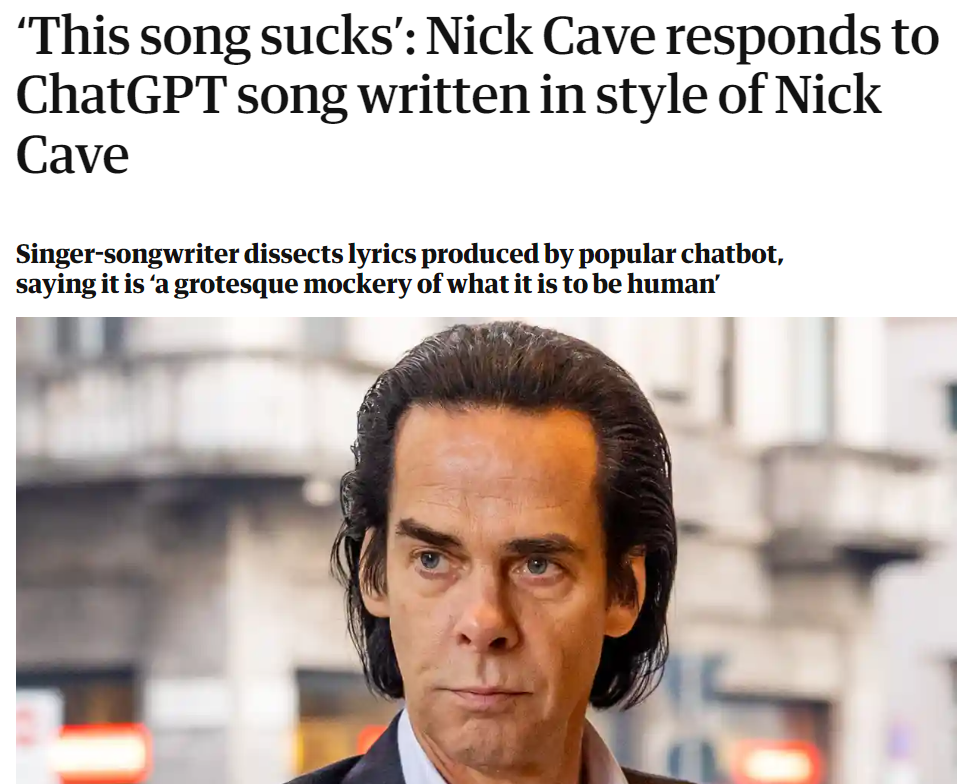 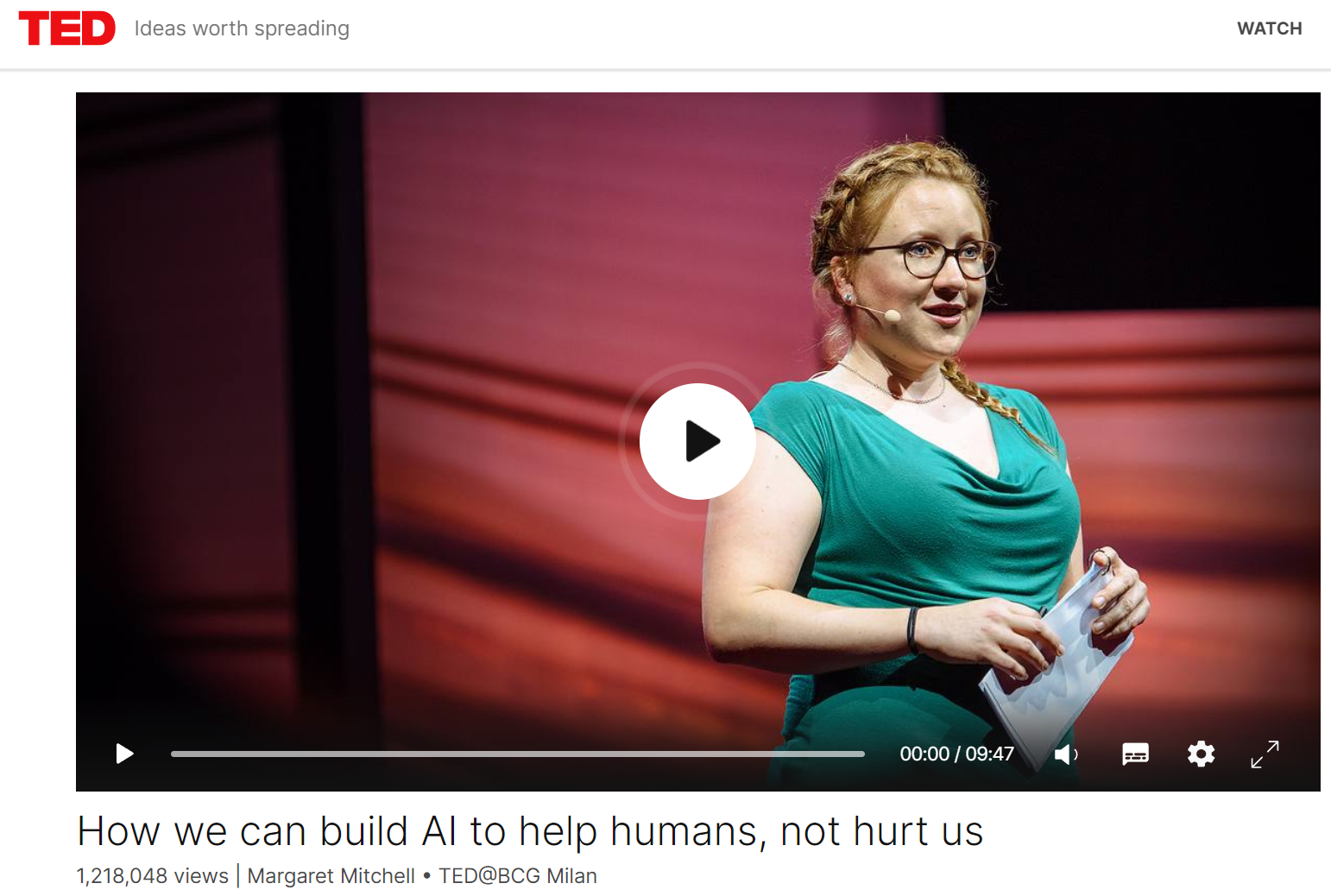 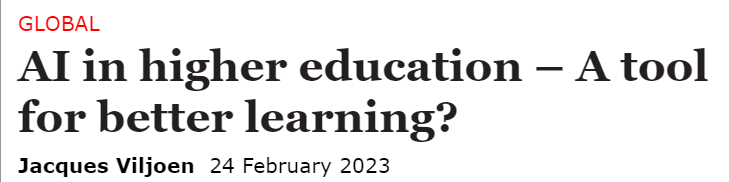 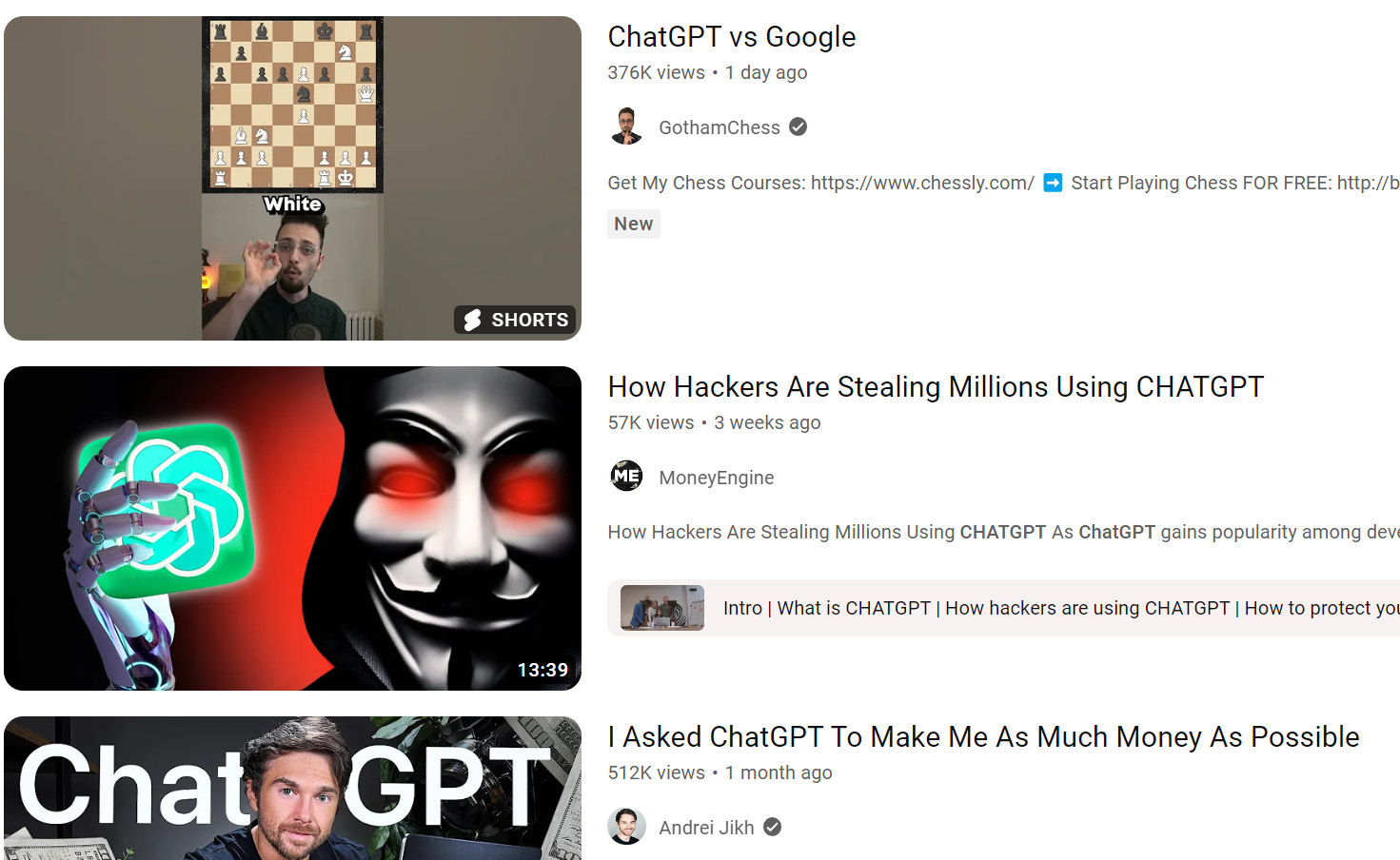 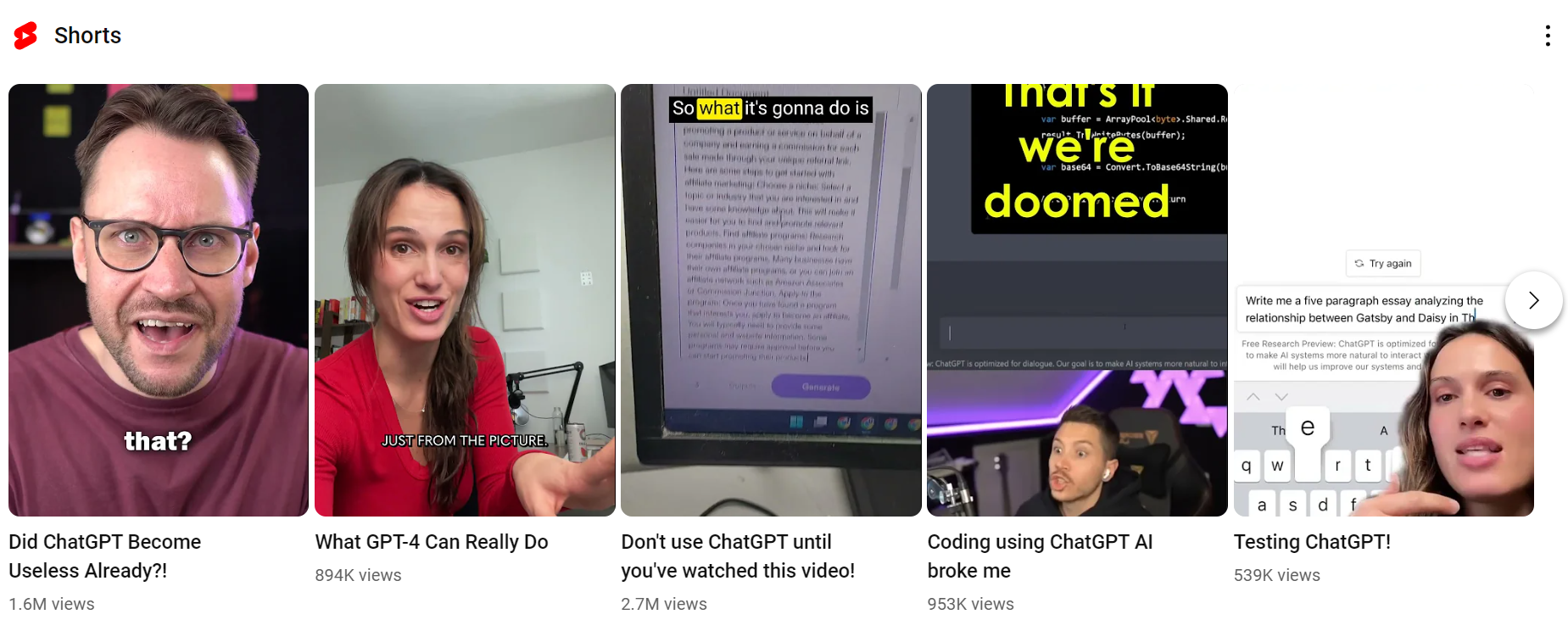 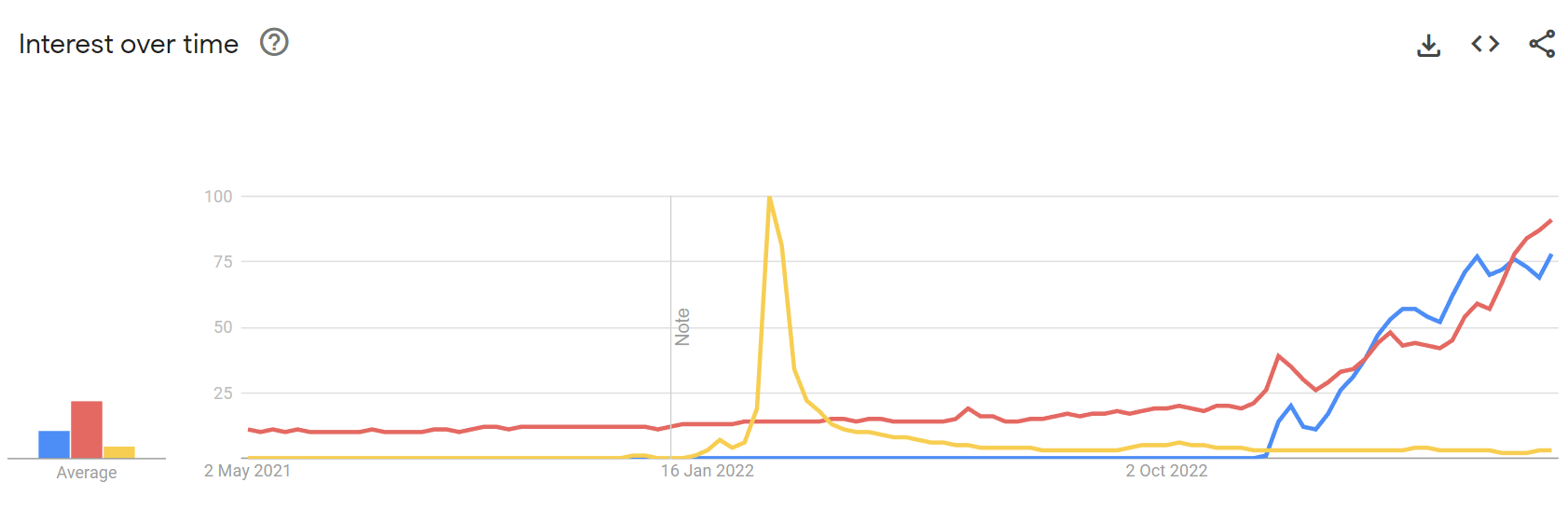 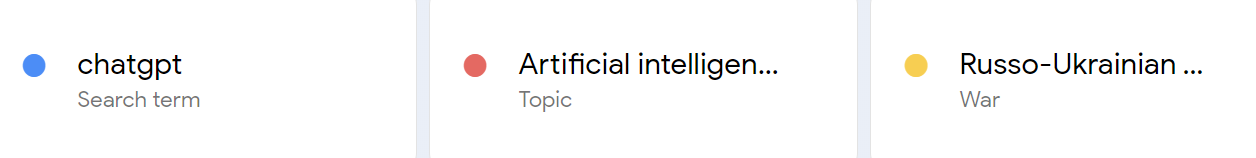 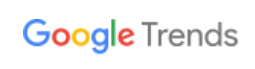 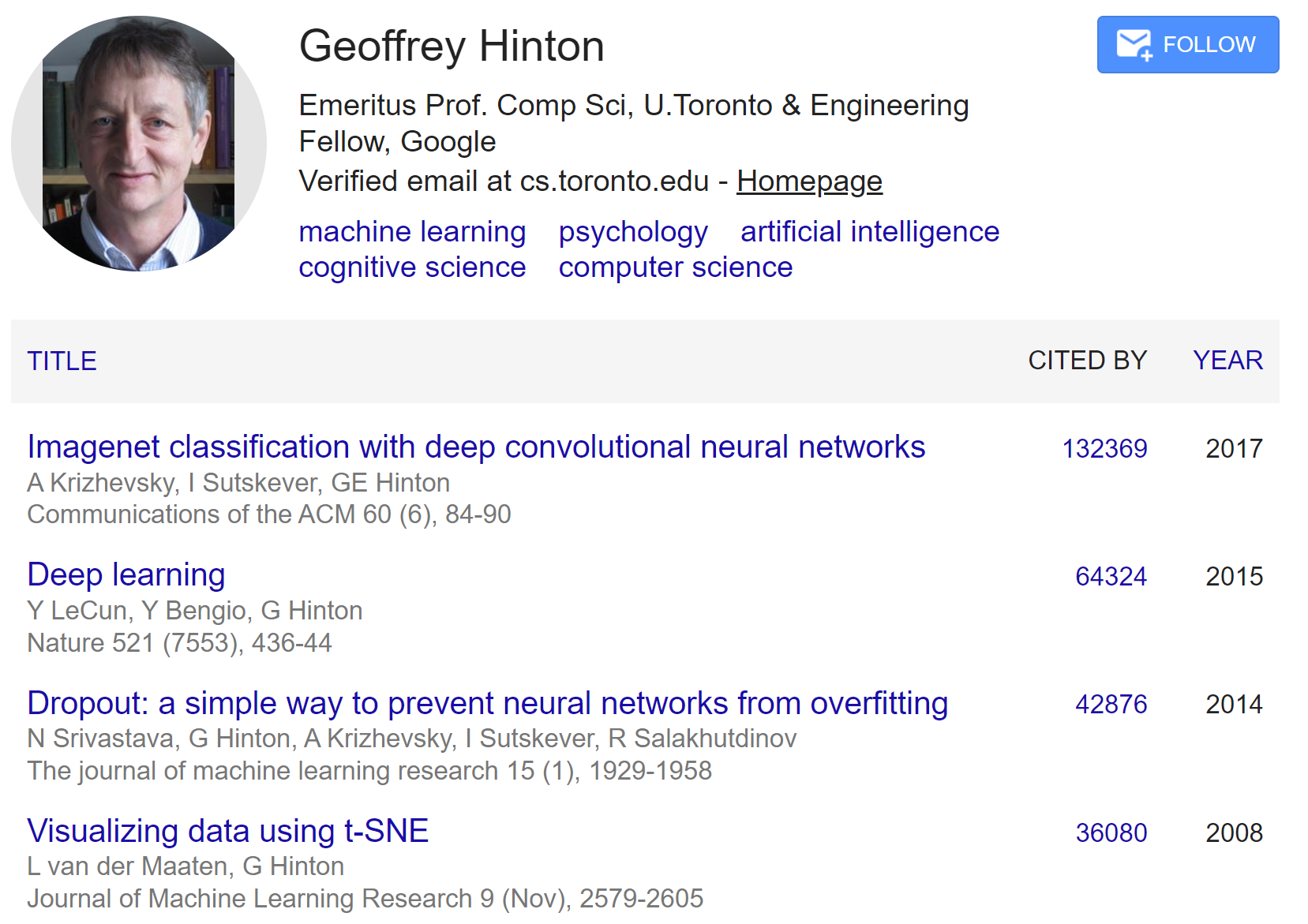 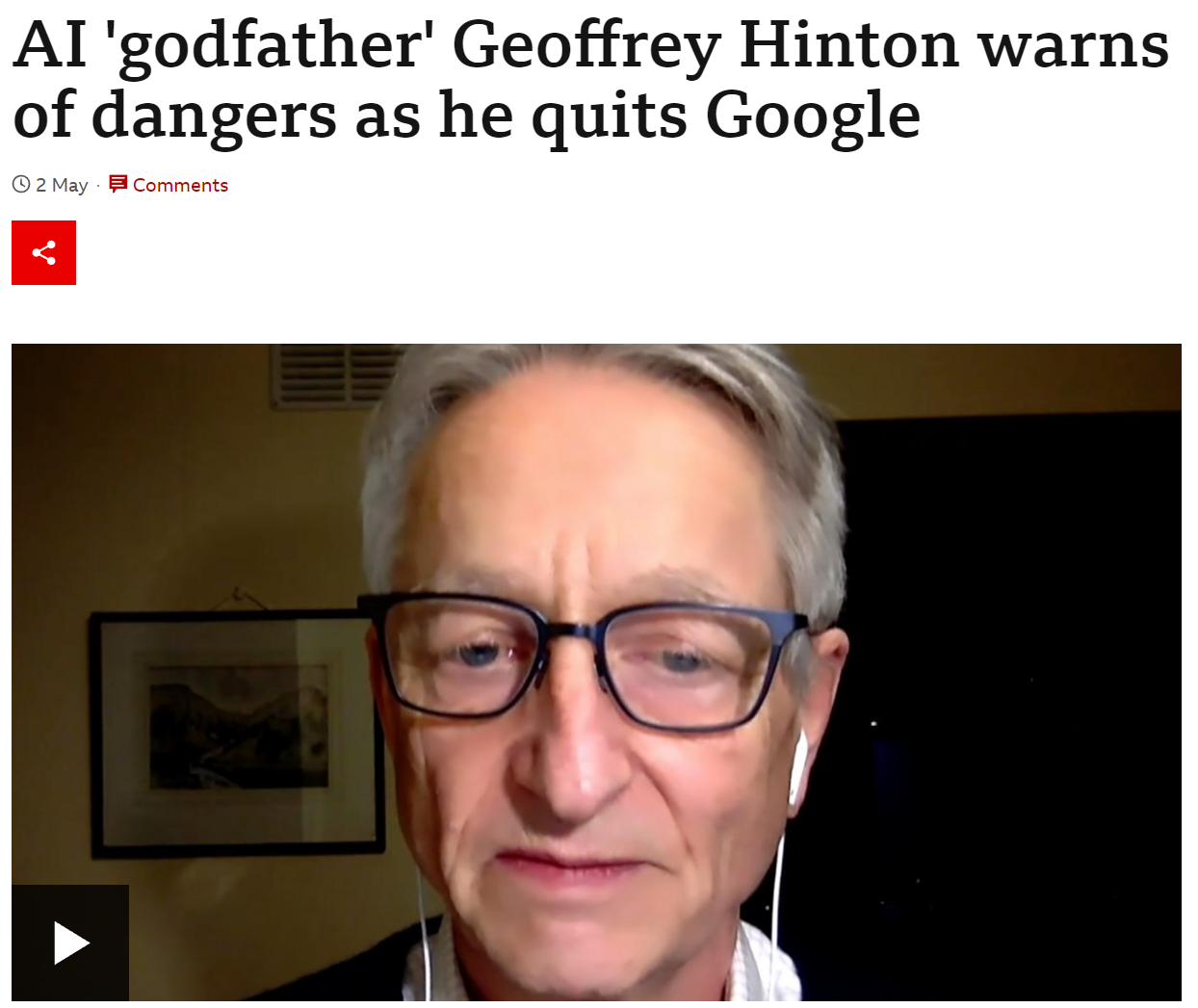 Definitions
Artificial Intelligence (AI)
Large Language Models (LLMs)
OpenAI
ChatGPT (GPT-3.5, GPT-4, etc.)
Prompt engineering 
Tokens
GPT
AGI
API
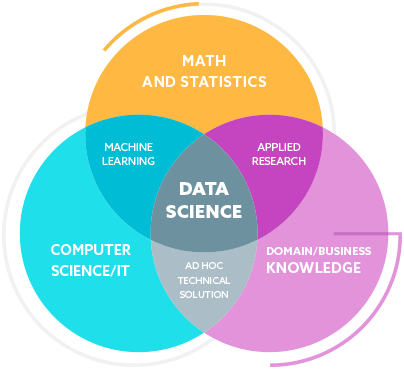 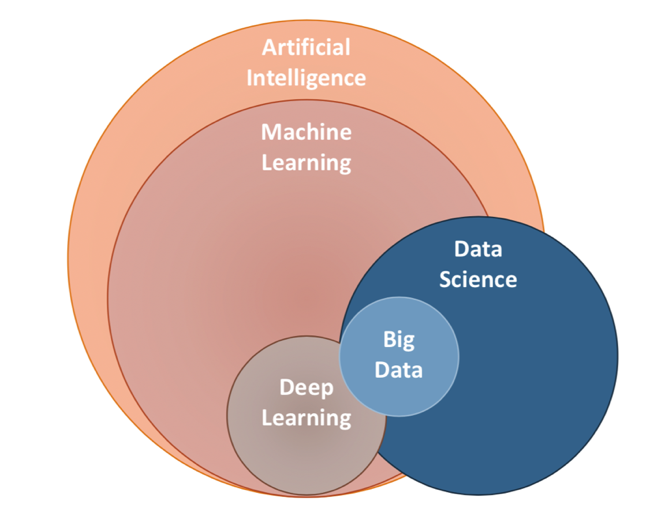 Large Language Models
Free ChatGPT “playground”
https://platform.openai.com/playground

OpenAI GPT-4
https://chat.openai.com/?model=gpt-4

Google Bard
https://bard.google.com/
Some Prompts...